Honors Precalculus: Do Now
Verify the Identity


1.) 







2.)
Quote of the Day
“Genius is 1% inspiration and 99% perspiration.”
Thomas Edison
Addition and Subtraction Formulas
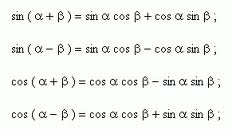 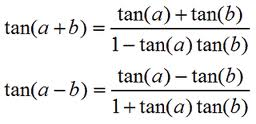 Example 1: Using the Addition/Subtraction Formulas
Find the exact value of each.
a.) cos (75°)				b.) cos (π/12)
Example 2: Using the Addition formula for sine
Find the exact value of sin (20°)cos (40°) + cos (20°)sin (40°)
Example 3: Proving a Cofunction Identity
Prove that
Example 4: A example from calculus
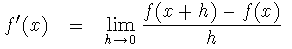 If f(x) = sin x show that the derivative formula =
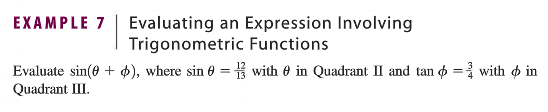 Sum of Sine and Cosine
If A and B are real numbers, then:

Asin x + Bcos x = k sin (x + Φ)

Where K =
Example 5: Sum of Sine and Cosine
Asin x + Bcos x = k sin (x + Φ)

Where K =



Example: Express 3sinx + 4cos x in the form  k sin (x + Φ)
Example 6: Graphing a Trig Function
Asin x + Bcos x = k sin (x + Φ)

Write the function f(x) = -sin (2x) +√3 cos (2x) in the form 
K sin (2x + Φ):
HOMEWORK #22
Section 7.2 #3, 7, 9, 13, 15, 23, 25, 55